Have a read of these amazing animal shape poems. Look carefully at the poetic lines and how the poet has created the design in the shape of the animal….
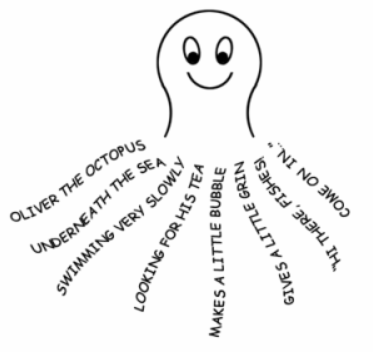 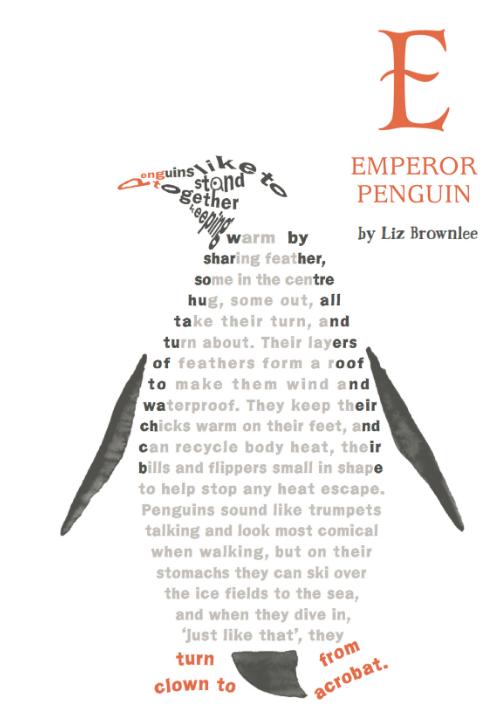 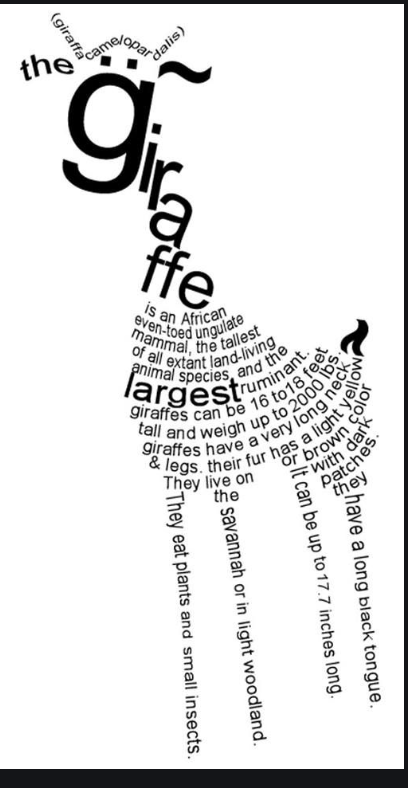 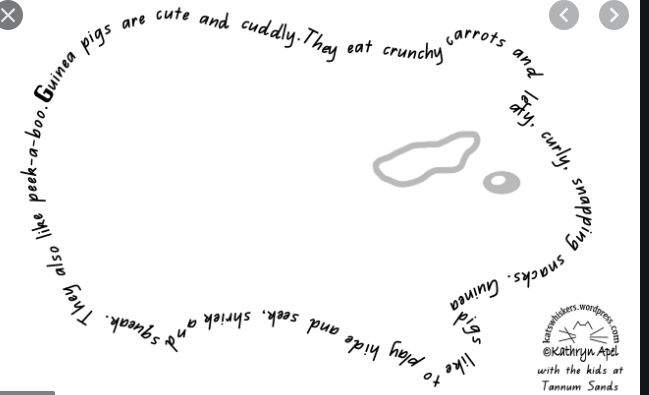